Representación Estudiantil
Jornada de Acogida
USAL – Curso 2020-2021
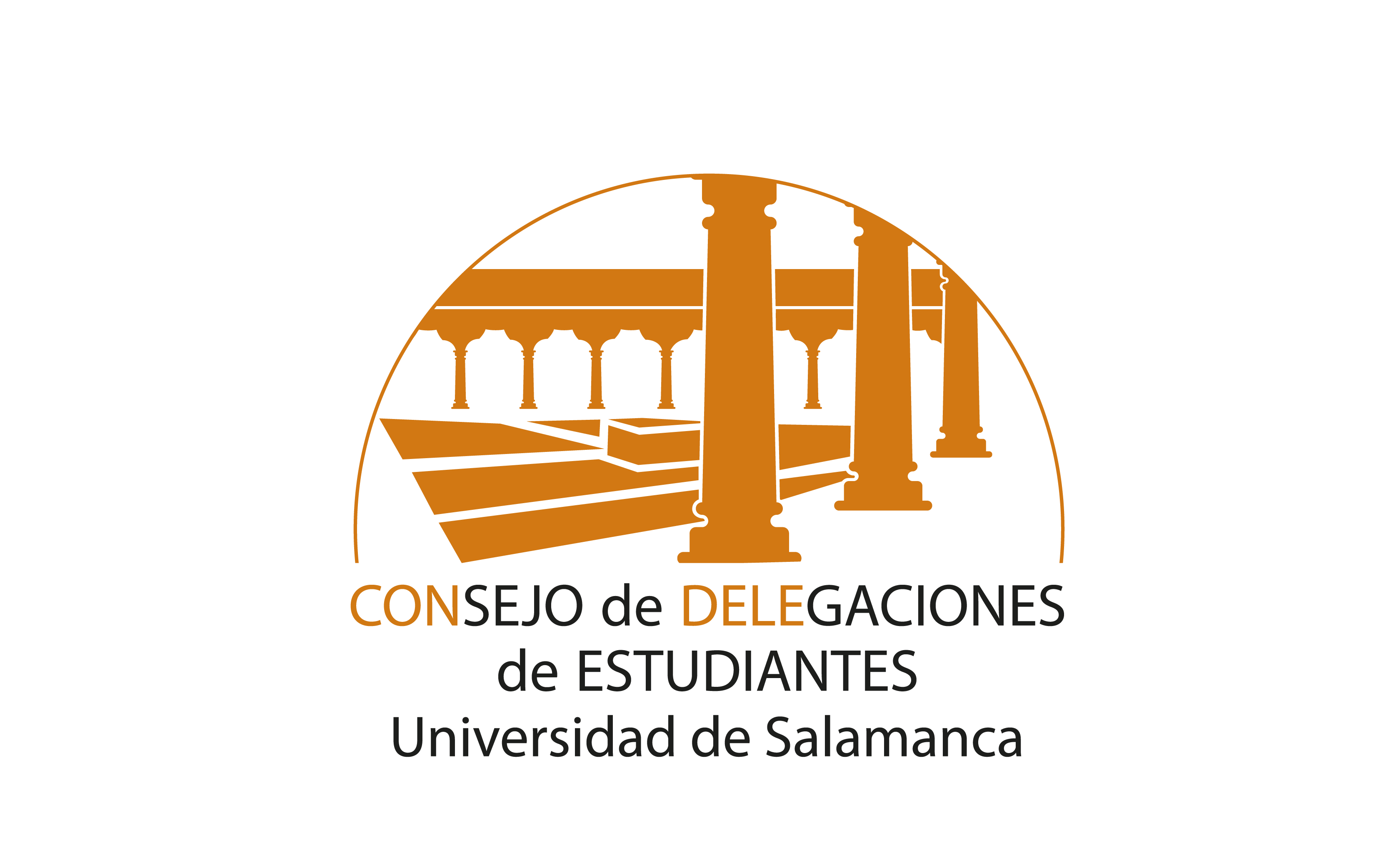 ¿Por qué?
Para intentar mejorar y facilitar las cosas a tus compañeros/as en la Universidad.
Para estar siempre enterado de todas las novedades.
Para que la voz de los estudiantes se tenga en cuenta.
Y por mucho más… ¡TE NECESITAMOS!!
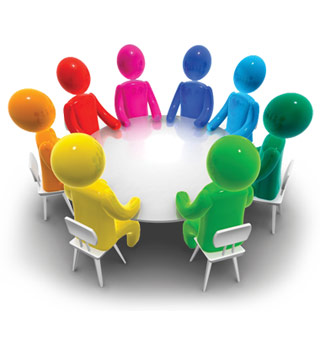 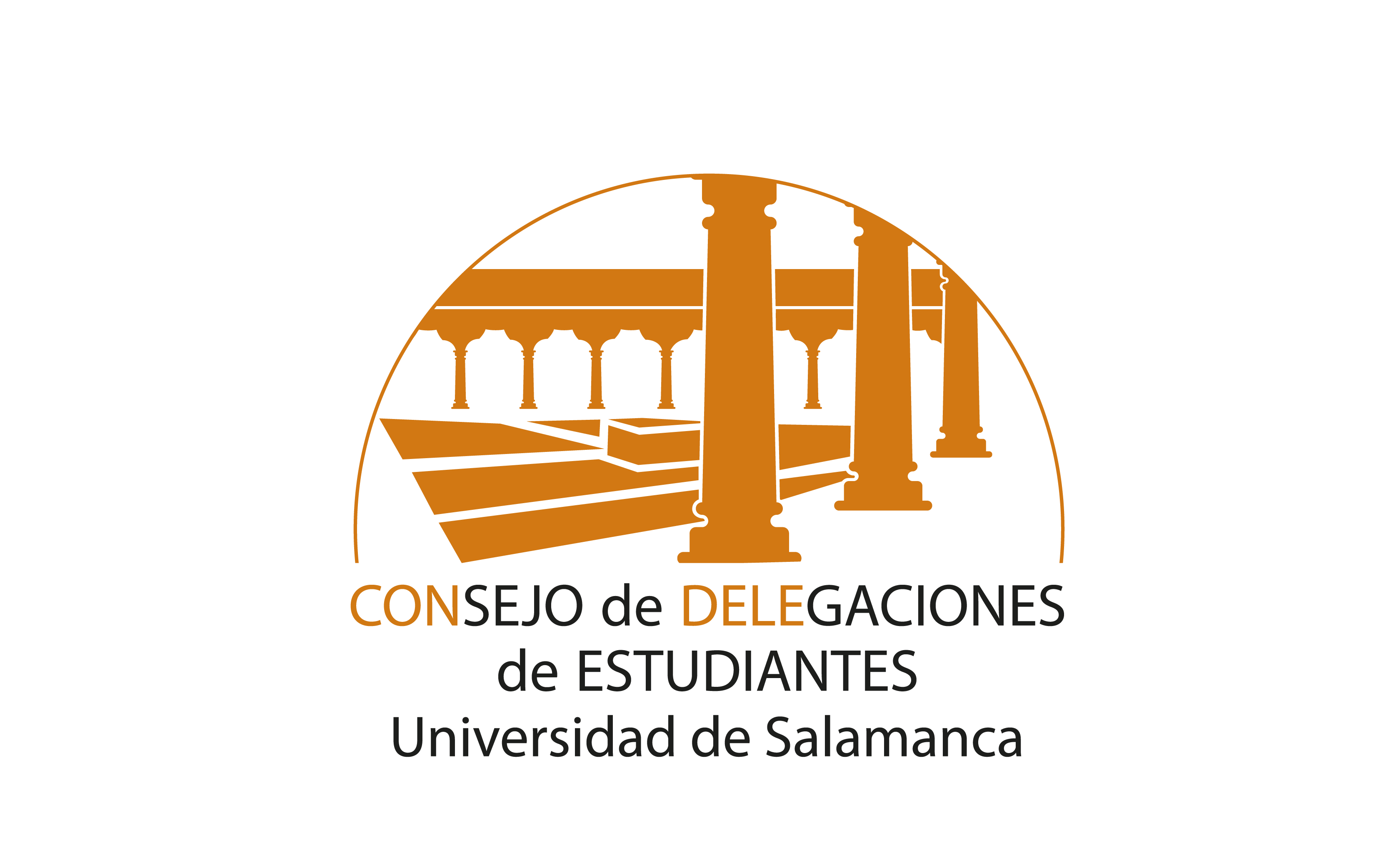 ¿Cómo me hago representante?
Preséntate a las ELECCIONES
Delegado/a de clase
Junta de Facultad/Escuela
Consejo de Departamento
Claustro
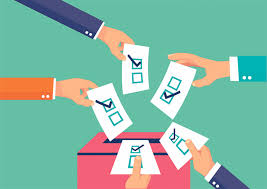 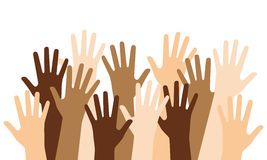 Todos juntos somos la Delegación de Estudiantes del centro
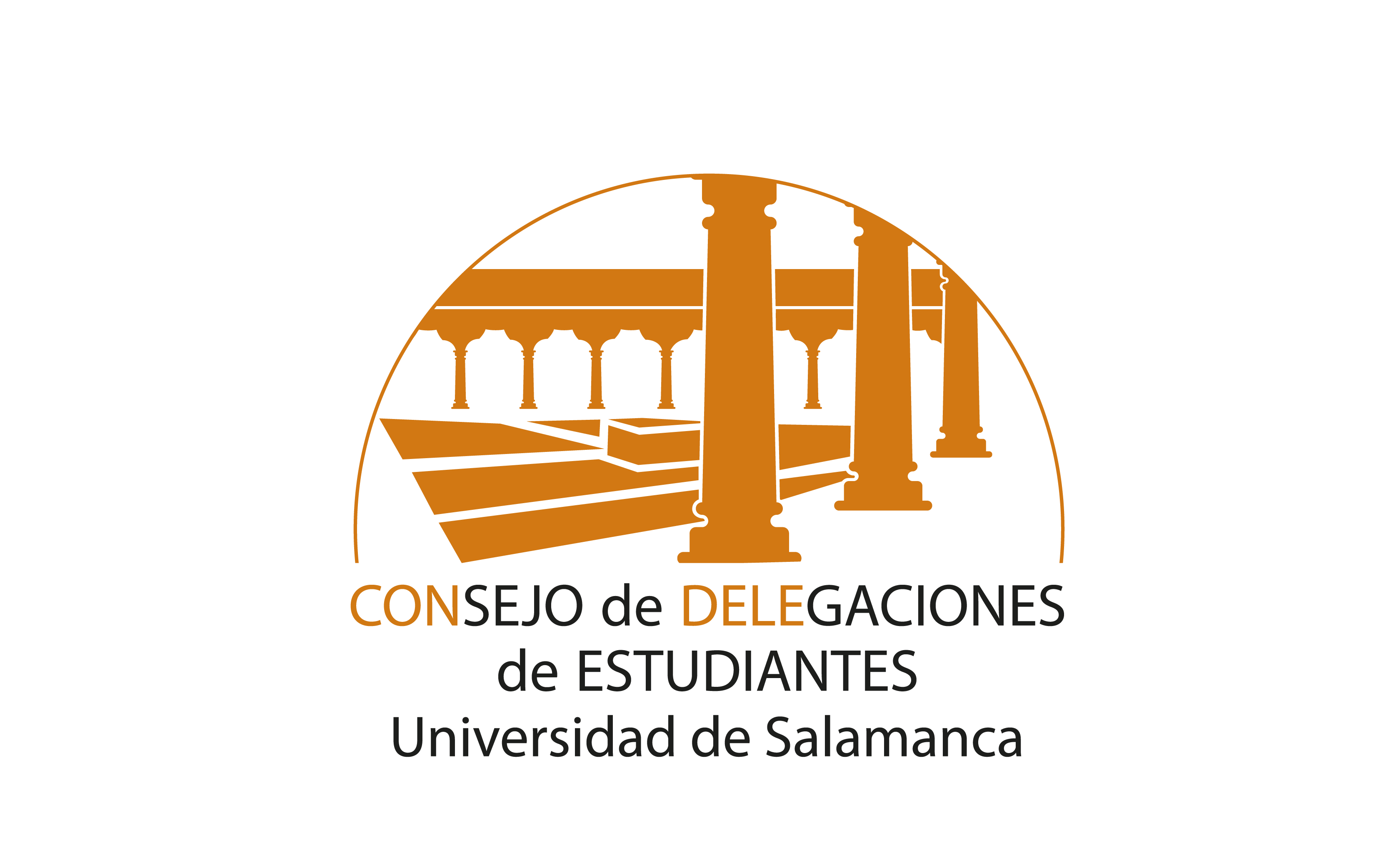 Las 27 Delegaciones formamos el Consejo de Delegaciones
En resumen…
Ser representante es:
Resolver los problemas de tus compañeros/as
Facilitar la vida universitaria en tu centro
Representar al estudiantado en todas las reuniones
Conocer amigos con tus mismos intereses 
Vivir la Universidad DESDE DENTRO
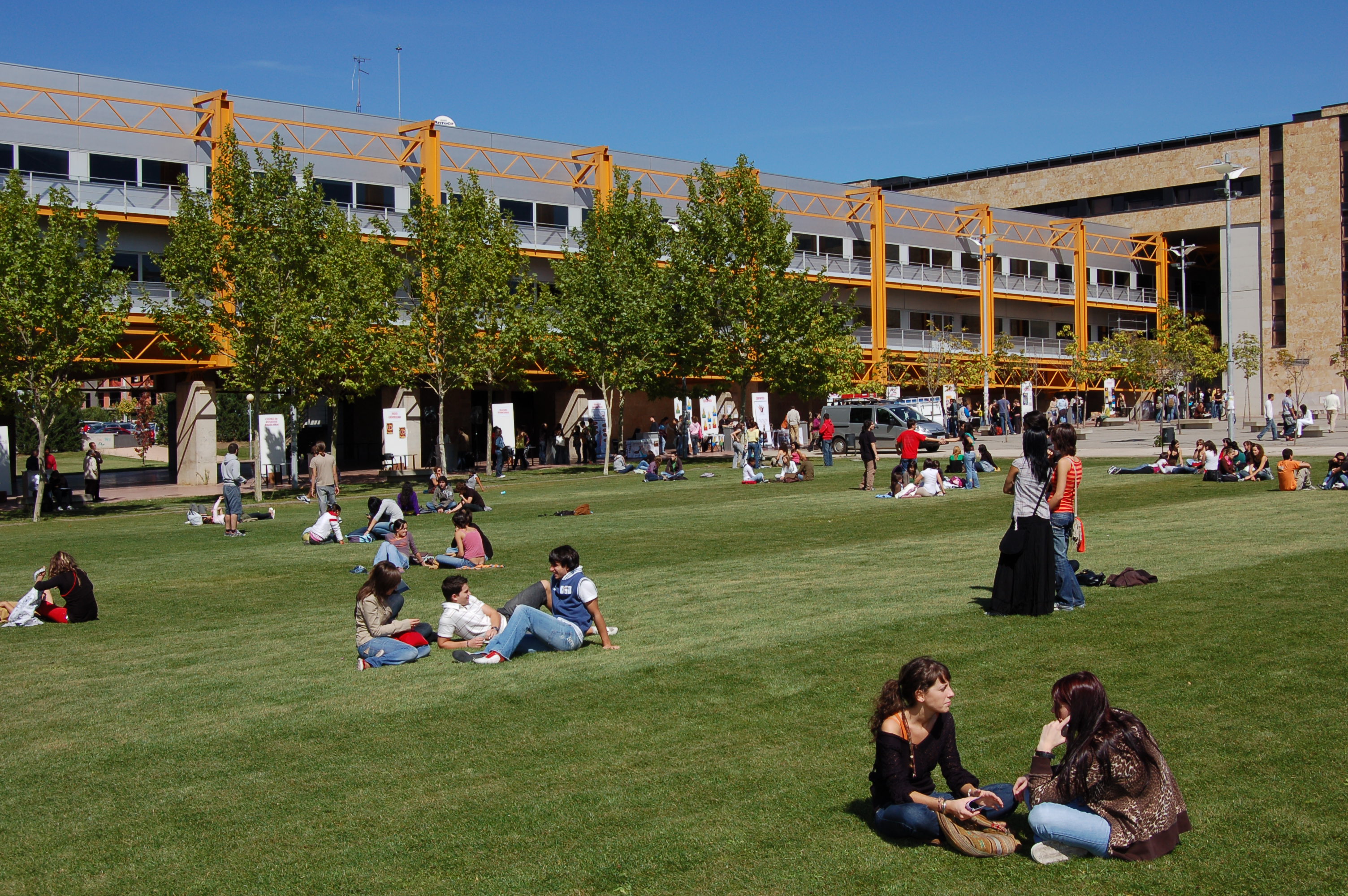 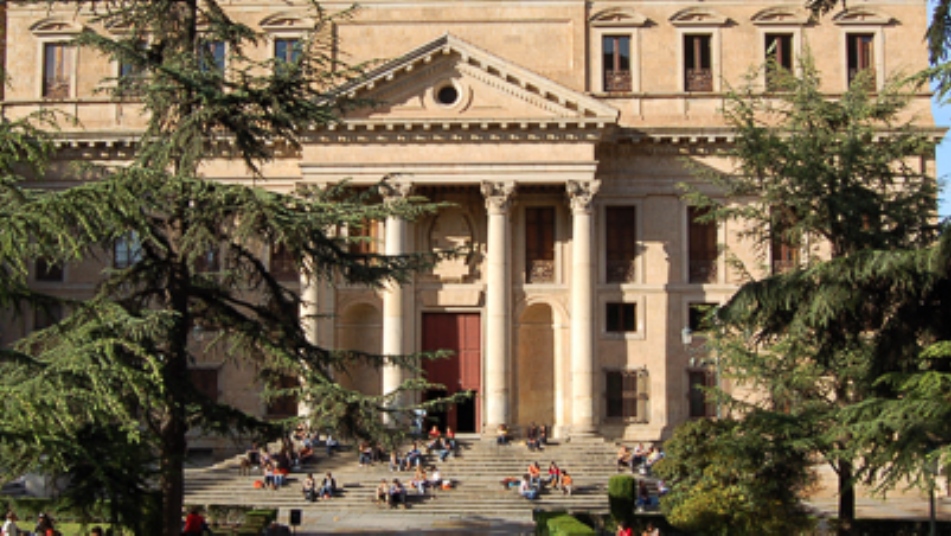 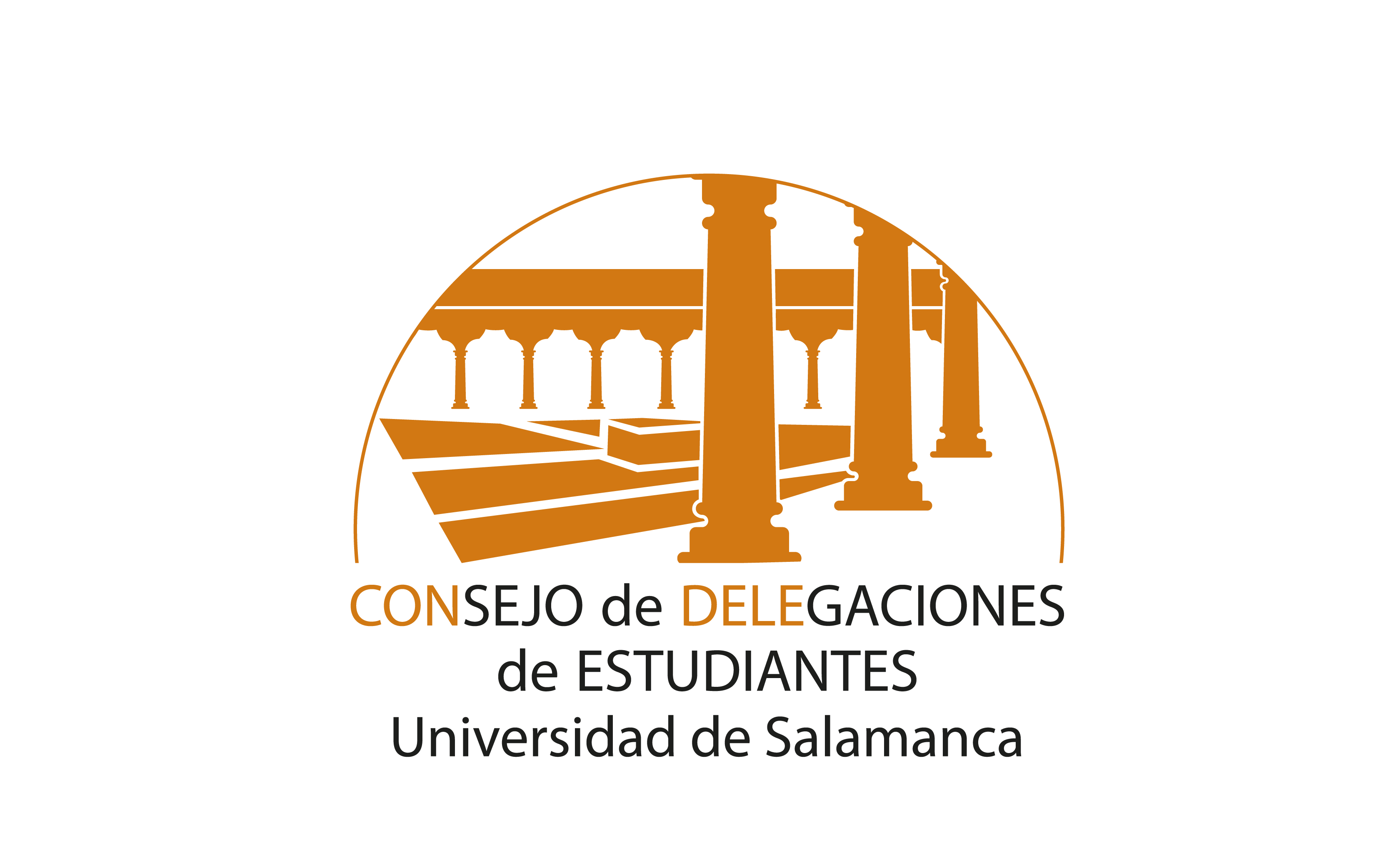 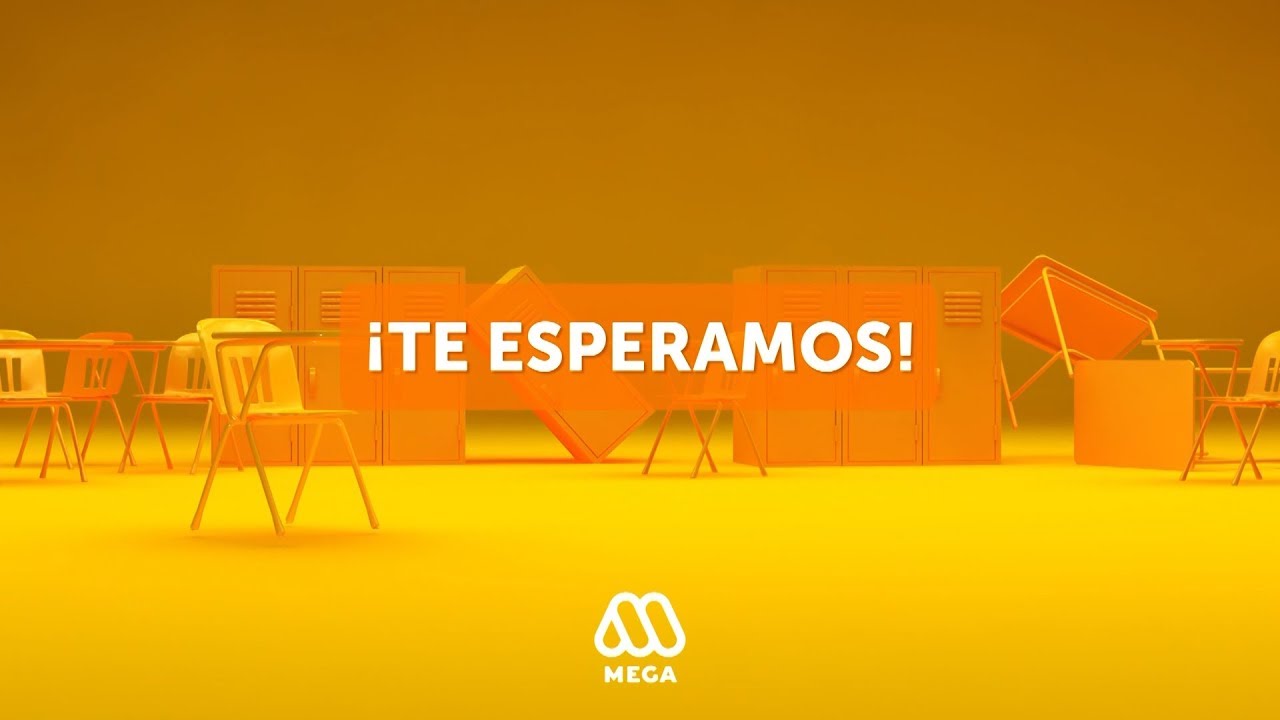 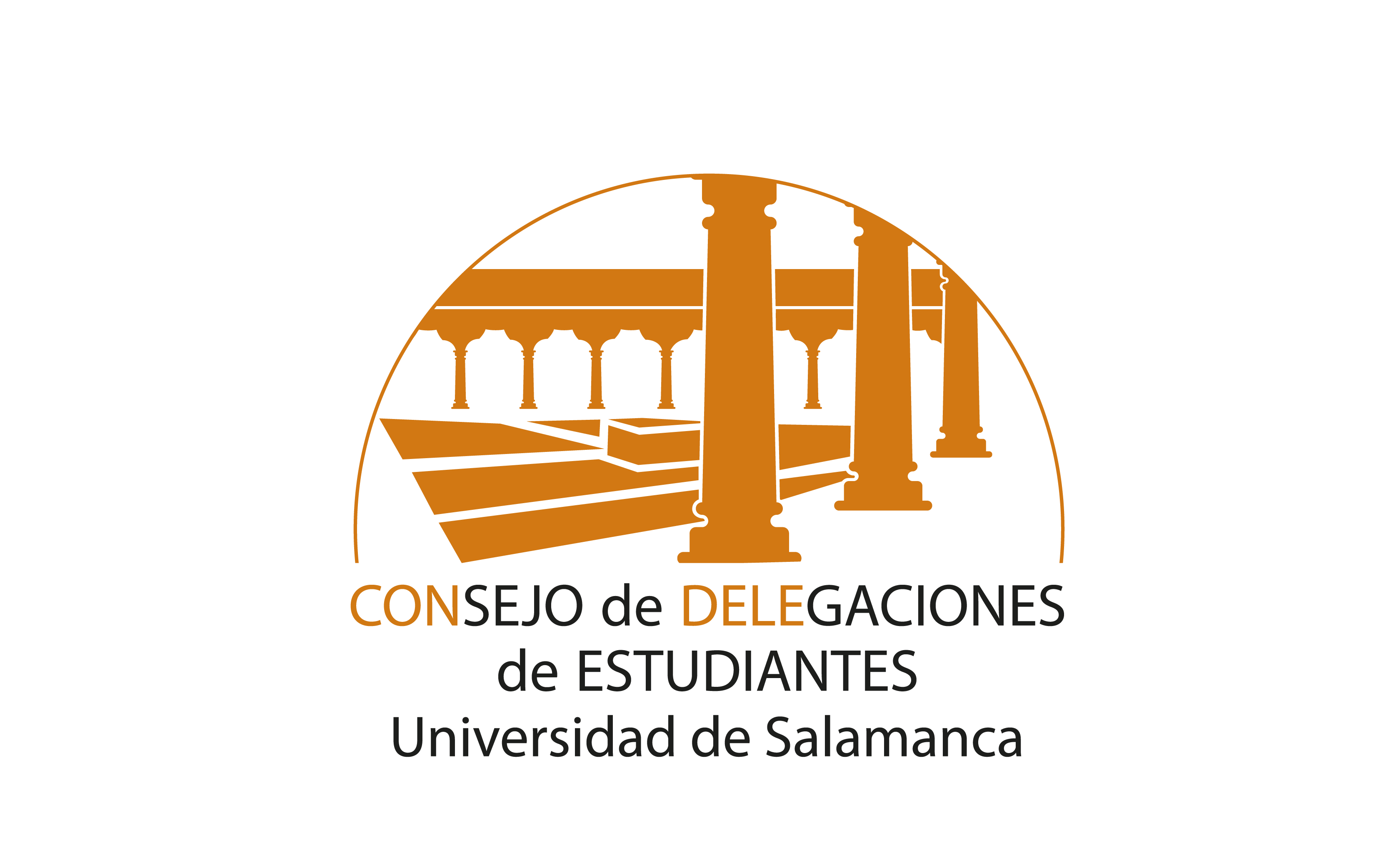 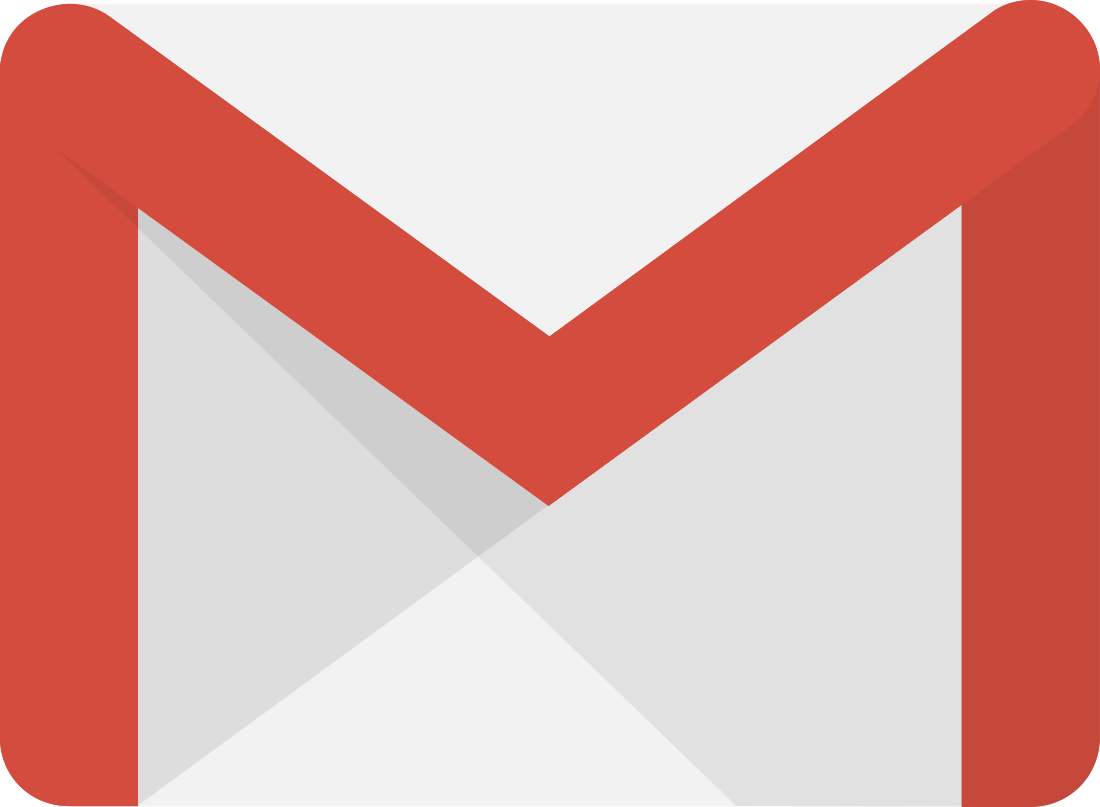 consejo@usal.es /        	delg.epsz@usal.es  
	condeleusal / 	delegacionepsz
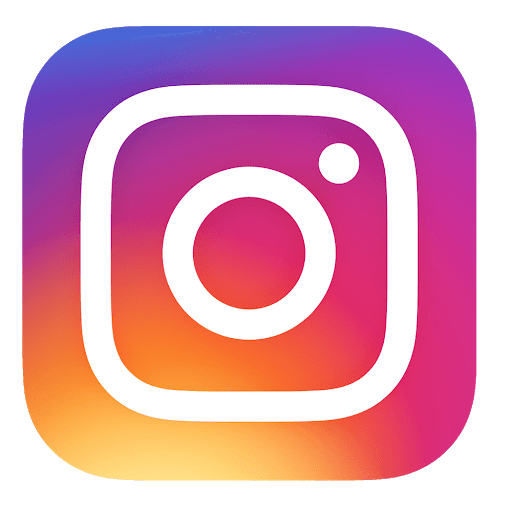